TRENDS IN LITIGATIONACTEC WESTERN REGIONAL CONFERENCE 2024
TRENDS IN LITIGATIONOVERVIEW
Race to the Courthouse – Cross Jurisdictional Issues
Declaratory Relief Actions 
Non-Judicial Alternatives 
Accelerated Statutes of Limitation
Electronic Wills/Trusts 
Powers of Attorney
Spendthrift Trust Statutes
RACE TO THE COURT HOUSE - CROSS JURISDICTIONAL ISSUES
CONFLICT OF LAWS
Conflict arises when there are differences in the laws of the various jurisdictions
Community Property v. Common Law
State Estate Tax v. No State Estate Tax
State Income Tax v. No State Income Tax
Damages for Breaches of Fiduciary Duties
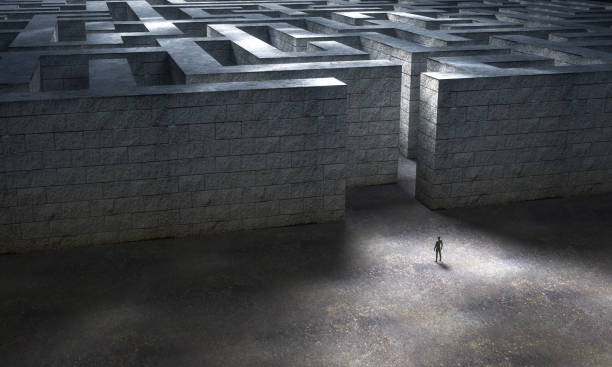 CONFLICT OF LAWS – WHICH LAW CONTROLS?
Key Terms
Domicile – “There is no place like home!”
A place where a person is physically present and that person regards as home
Situs
Location or position of something for a legal purpose
Applicable Law
Which law (or local law) has the most significant relationship to the issue and the parties.
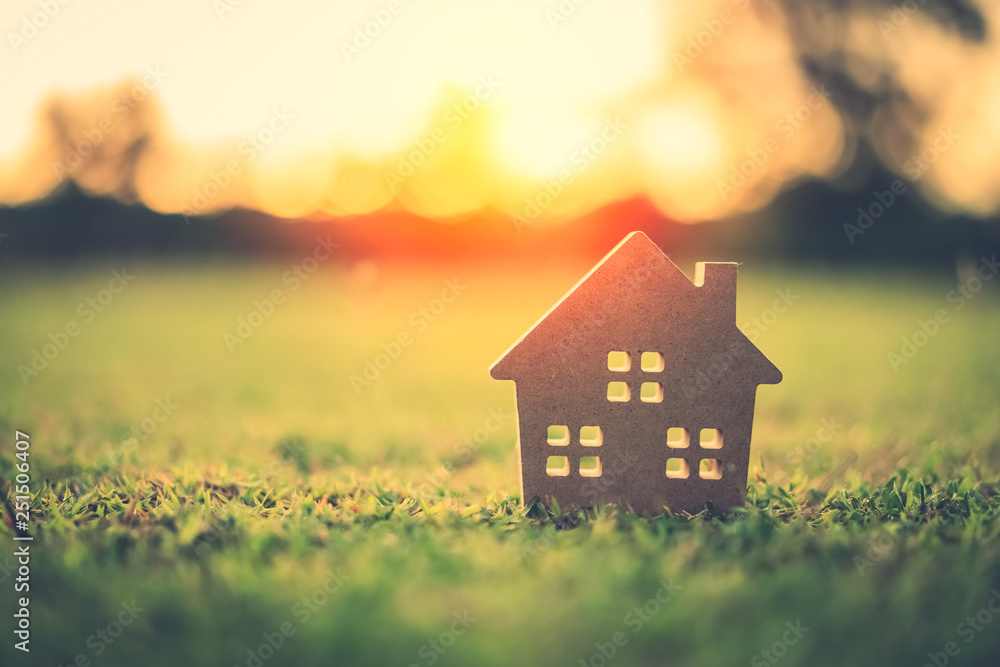 Conflict of laws – which law controls?
SITUS
Real Property – state where the real property is located;
Tangible Personal Property – tied to the owner’s domicile (generally);
Moveable v. immoveable
Immoveable tangible personal property tied to location of underlying real property
Trusts
Trust Instrument Designates
Trust Instrument is Silent
Testamentary v. Inter-vivos
Judicial and Non Judicial Proceedings
CONFLICT OF LAWS – WHICH LAW CONTROLS?
APPLICABLE LAW
Law – jurisdictions’ rules for determining conflict of laws

Local Law – body of standards, principals and rules that the court of the state will apply in the decision of controversies brought before it.

Examples:
Real Property
Tangible Personal Property
Marital Property Rights
Seizer v. Sessions, 132 Wn.2d 642, 940 P.2d 261 (1997)
CONFLICT OF LAWS – WHICH LAW CONTROLS?
APPLICABLE LAW - Most Significant Relationship Test
The needs of the interstate and international systems,
The relevant policies of the forum,
The relevant policies of other interested states and the relative interests of those states in the determination of the particular issue,
The protection of justified expectations,
The basic policies underlying the particular field of law,
Certainty, predictability and uniformity of result, and
Ease in the determination and application of the law to be applied
CONFLICT OF LAWS – WHICH LAW CONTROLS?
FULL FAITH AND CREDIT
A judgement rendered by a court of one state, if valid, is entitled to recognition in courts of another state

Exception:
A foreign order may be attacked only if the court lacked jurisdiction or constitutional violations were involved 
Example
The determination of a California Court that decedent was domiciled in California at the time of her death was final and could not be later challenged in a Washington court.
In re Estate of Tolson, 89 Wn.App.. 21, 947 P.2d 1242 (1997)
CONFLICT OF LAWS – WHICH LAW CONTROLS?
JURISDICTIONAL ISSUES
Wills
Proper Execution
Holographic Wills
Probates
Idaho – probates must be initiated within 3 years of the decedent’s date of death
Ancillary Probates
Washington does not have ancillary probates
Marital Status
Committed Intimate Relationships (CIRs)
Property Status
Declaratory Relief Actions
Proactive Request to Declare Validity, Rights or Obligations
Nonjudicial resolution where all parties agree
Declaratory Relief Actions BETTER TO SEEK PERMISSION THAN ASK FORGIVENESS
NRS 30.040, 30.060, 164.010, 153
Declaration that trust is valid or provisions enforceable (30.040; 153.031(1), 164.015)
Pre-Mortem approval (30.040; 164.015)
Declaration of beneficiary and/or creditor’s rights, trust administration (30.060; 153.031)
May also be resolved by nonjudicial settlement (164.940)

CA Prob Code 17200 et seq., 21320-21322
Trustee or beneficiary may seek declaratory relief as to construction, powers/duties, validity of trust (17200)
Declaratory relief if action would violate no-contest clause (21320)
Declaratory Relief Actions BETTER TO SEEK PERMISSION THAN ASK FORGIVENESS
RCW 11.96A.080, 11.96A.220
Any party may have judicial proceeding for declaration of rights or legal relations (11.96A.080)
May resolve disputes nonjudicially if all parties agree (11.96A.220 et seq.)
Non-Judicial Agreements are not applicable to change of Trust situs

 I.C. 15-8-102, 15-8-103
Any party may engage judicial proceeding for determination of rights or legal relationships (15-8-102, 103)
May resolve disputes nonjudicially if all parties agree (15-8-302)
NON-JUDICIAL ALTERNATIVESOPTIONS TO AVOID LITIGATION
Non-Judicial Settlement Agreement
Irrevocable Trusts v. Revocable Trusts
Cal. Prob. Code §§15400-15409
RSW 11.96A.220
Beneficiary Consents/Ratification/Affirmation
Who must consent / ratify to protect the trustee
Cal. Prob. Code §§15800-15803
Ariz. Rev. Stat. § 14-10411 
Or. Rev. Stat §§ 130.200; 130.840
Scope of information required
Cal. Prob. Code §§16463-16465
RSW 11.98.107
Or. Rev. Stat. § 130.835
Ariz. Rev. Stat. § 14-11008
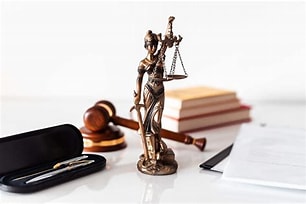 NON-JUDICIAL ALTERNATIVESOPTIONS TO AVOID LITIGATION
Virtual Representation
ACTEC chart of rules by state
https://www.actec.org/state-survey/virtual-representation-statutes-chart/
Susan Bart of ArentFox Schiff created this helpful schedule.  Latest update appears to be 2021
Very thorough including, for example, can an attorney in fact for a principal bind those in other classes under the virtual representation statute. 
Cal. Prob. Code §15804
Notice of Proposed Action
Cal. Prob. Code §§16500 and 10580
NRS 30.040
RSW 11.100.140 (required for notice of a “non-routine” transaction
I.C. § 68-108 (requires Trustee to obtain consent if there is a conflict of interest) 
Or. Rev. Stat. § 130.733 and Ariz. Rev. Stat. § 14-7431 (allow but do not require trustee to send written notice of proposed action)
ACCELERATING STATUTES OF LIMITATION
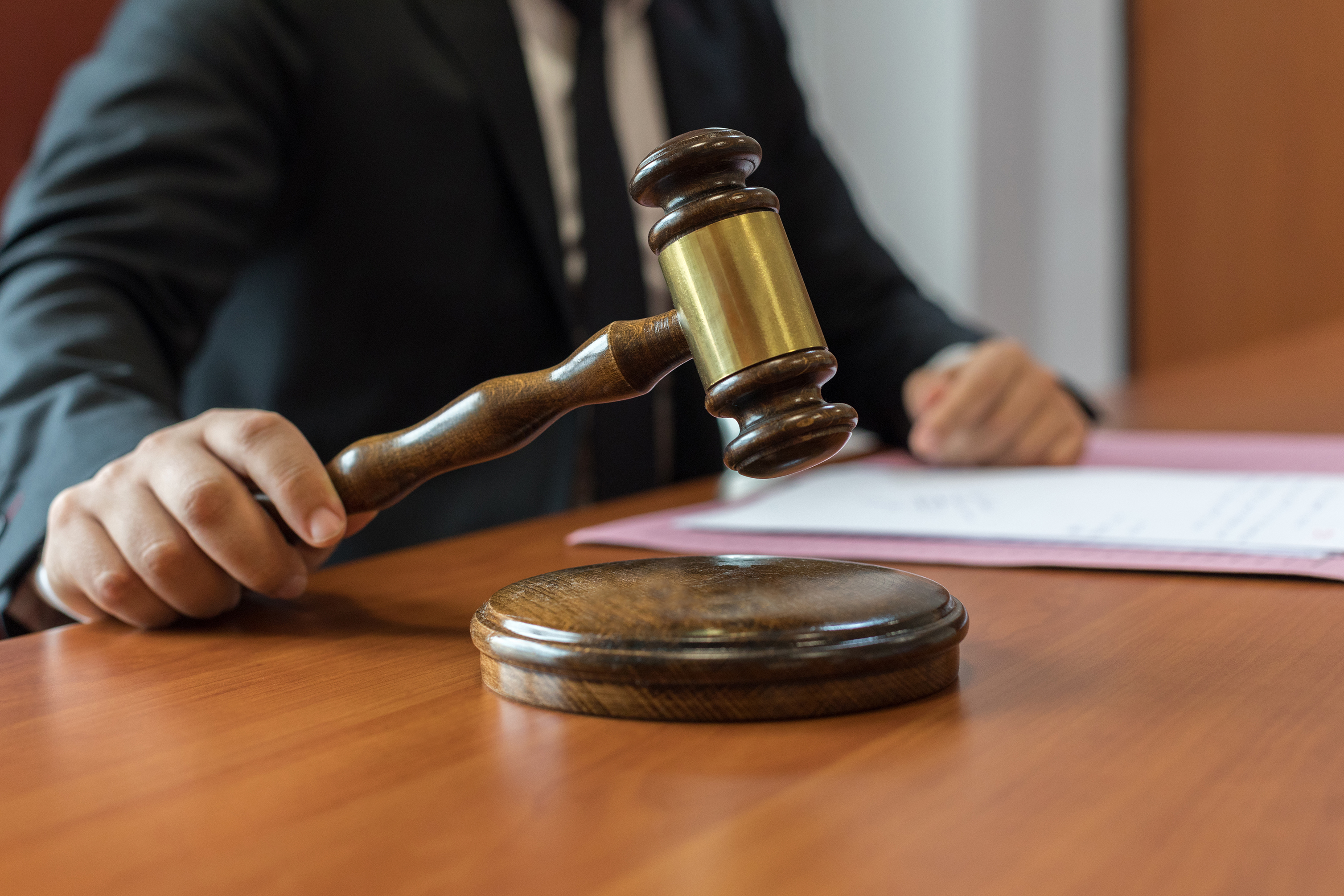 Notice of Irrevocability
Notice to Creditors
Accountings
Notice of Proposed Action
NOTICE OF IRREVOCABILITYTHE BENEFICIARY’s RIGHT TO KNOW
NRS 164.021
Upon death of settlor, permissive to give notice of irrevocability to any beneficiary, heir or interested person. (NRS 164.021(1))
Recipient must bring action to contest validity of trust within 120 days from date of notice. (NRS 164.021(2)(4)
Notice must provide a “complete” copy of the trust. 

CA Prob. 16061.7, 16061.8
Upon death of settlor, mandatory notice required to be provided to beneficiary, heir, and/or attorney general. (16061.7(a)(4))
 Recipient must bring action to contest the trust within 120 days from notification or 60 days from date terms of trust were delivered. (16061.7(h); 16061.8)
NOTICE OF IRREVOCABILITYTHE BENEFICIARY’s RIGHT TO KNOW
RCW 11.98.072
Within 60 days after appointment as trustee, trustee must give notice to qualified beneficiaries regarding the existence of the trust, identity of trustor, trustee’s contact information, and the right to request information reasonably necessary to give qualified beneficiary ability to enforce his/her rights under the trust. (RCW 11.98.072(2))
Notification requirements may be  waived or modified by the trustor. (RCW 11.98.072(5))

I.C. 15-7-303(a)
Within 30 days after acceptance, trustee shall inform beneficiaries of trusteeship.
Upon request, trustee shall provide beneficiary copy of relevant provisions of trust.
NOTICE OF PROPOSED ACTIONPREVENTING LATER CHALLENGES TO ACTIONS
NRS 164.725
Notice of proposed action to be provided to every adult beneficiary receiving income or would be entitled to receive principal if immediately terminated. (NRS 164.725(3)
Notice must include a description of the proposed action and explanation for proposing such action.
Beneficiaries must object within 30 days (unless longer time given by trustee) or the beneficiary  will be deemed to have waived objection and trustee will face no liability for taking the proposed action.
If objected to, the trustee may petition the court for approval and the burden of proof shifts to the objecting beneficiary.
NOTICE OF PROPOSED ACTIONPREVENTING LATER CHALLENGES TO ACTIONS
CA Prob Code 16500 et seq. 
Notice of proposed action to be provided to any beneficiary who receives income or principal if trust immediately terminated (16501(a))
Notice must include description of the action proposed to be taken and an
explanation of the reasons for the action. (16501(d))
Limitations on what trustee can propose. (16502)
Beneficiaries must object within 45 days (unless longer time given by trustee) or the proposed action will be deemed to have waived objection and a trustee will face no liability for taking the proposed action. (16503)(a) and (b))
If objected to, the trustee may petition the court for approval and the burden of proof shifts to the objecting beneficiary. (16503(c))
NOTICE OF PROPOSED ACTIONPREVENTING LATER CHALLENGES TO ACTIONS
RCW 11.100.140
Limited notice for nonroutine transactions, must be given 20 days prior to trustee entering binding agreement. (11.100.140)
By implication, incumbent on beneficiary to object and/or file petition within 20 day period prior to trustee entering into transaction.
NOTICE TO CREDITORS NOT JUST FOR PROBATES
NRS 164.025
Permissive to give notice to creditors in trust proceedings. (164.025(1))
Claim must be presented within 90 days, (164.025(3)), or if later discovered creditor, the later of expiration of 90 days or 30 days after mailing. (164.025(4))
If claim is rejected, claimant must bring suit within 60 days after notice of rejection. (164.025(6))

CA Prob. 19050 et seq.
Mandatory notice to creditors required in trust proceedings. (19050)
Claim must be presented within 120 days of publication or 60 days after receiving mailed notice (19052)
If claim is rejected, claimant must bring suit within 120 days. (19020(a))
NOTICE TO CREDITORS NOT JUST FOR PROBATES
NEVADA - NRS 164.025
Permissive to give notice to creditors in trust proceedings. (164.025(1))
Claim must be presented within 90 days, (164.025(3)), or if later discovered creditor, the later of expiration of 90 days or 30 days after mailing. (164.025(4))
If claim is rejected, claimant must bring suit within 60 days after notice of rejection. (164.025(6))

CALIFORNIA - CA Prob. 19050 et seq.
Mandatory notice to creditors required in trust proceedings. (19050)
Claim must be presented within 120 days of publication or 60 days after receiving mailed notice (19052)
If claim is rejected, claimant must bring suit within 120 days. (19020(a))
NOTICE TO CREDITORS NOT JUST FOR PROBATES
WASHINGTON - RCW11.42.020
“Notice Agent” – Trustee or beneficiary who is entitled to receive substantially all of the decedents probate and nonprobate assets
Pays a filing fee
Files a Declaration and Oath with Superior Court
Permissive to give (non-probate) notice to creditors if:
Notice Agent has no knowledge of another person acting as notice agent and no PR I WA; and
No Cause Number has been issued to any other Notice Agent and no PR appointed
If the Notice Agent proceeds with this Notice 
The Notice must be filed with the Court (form is provided in statute – RCW 11.42.030);
Shall cause publication for three weeks 
Actual notice to “reasonably ascertainable” creditors
Notice Agent shall mail a copy to the state of Washington Dept of Social and Health Services’ Office of Financial Recovery
Claims of Creditors
Two years from date of death if no Notice is published or (even if notice was published) if an ascertainable creditor was not given actual notice;
Four months from date of 1st publication of Notice for non-ascertainable creditors;
Later of (i) 4 months from date of 1st publication of Notice or (ii) 30 days from actual notice to ascertainable creditors
Must bring suit within 30 days after notice of rejection
ACCOUNTINGSKEEPING BENEFICIARIES IN THE KNOW
NRS 165.1214
Nonjudicial accounting received by beneficiary deemed approved if no written objection provided within 90 days.  (165.1214(4))
If accounting is submitted for court approval, accounting only deemed approved upon order of the court. (165.1214(4)). 

CA Prob. 16062 & 16064
Duty to account but no nonjudicial accounting provision. (16062)
Trust terms and/or beneficiaries can waive accounting or release trustee nonjudicially (16064).
ACCOUNTINGSKEEPING BENEFICIARIES IN THE KNOW
RCW 11.106 – Trustee Accounting Act
Trustee must deliver or mail at least annually to each permissible distributee (currently entitled to distributions) a written itemized statement of all current receipts and disbursements made by the trustee
Accountings may be judicially approved.  
RCW 11.106.030 – Intermediate and Final Accounts
At hearing, Trustee is “surcharged” for any losses, if any, caused by negligent or willful breaches of trust (RCW 11.106.070)
Beneficiaries may petition for an accounting (RCW 11.106.040)
Proposed Plan of Distribution. (RCW 11.98.145)
Beneficiary must object to plan of distribution within 30 days or deemed accepted. (RCW 11.98.145)
Statute of Limitations for Breach of Fiduciary Duties – RCW 11.96A.070
3 years after the date a report was personally served or mailed to beneficiaries which adequately disclosed the existence of a potential claim for breach of trust and informed the beneficiary of the time allowed for commencing the claim.
Safe harbor “report” requirements (RCW 11.96.070)
ELECTRONIC WILLS ACT
UNIFORM ELECTRONIC WILLS ACT
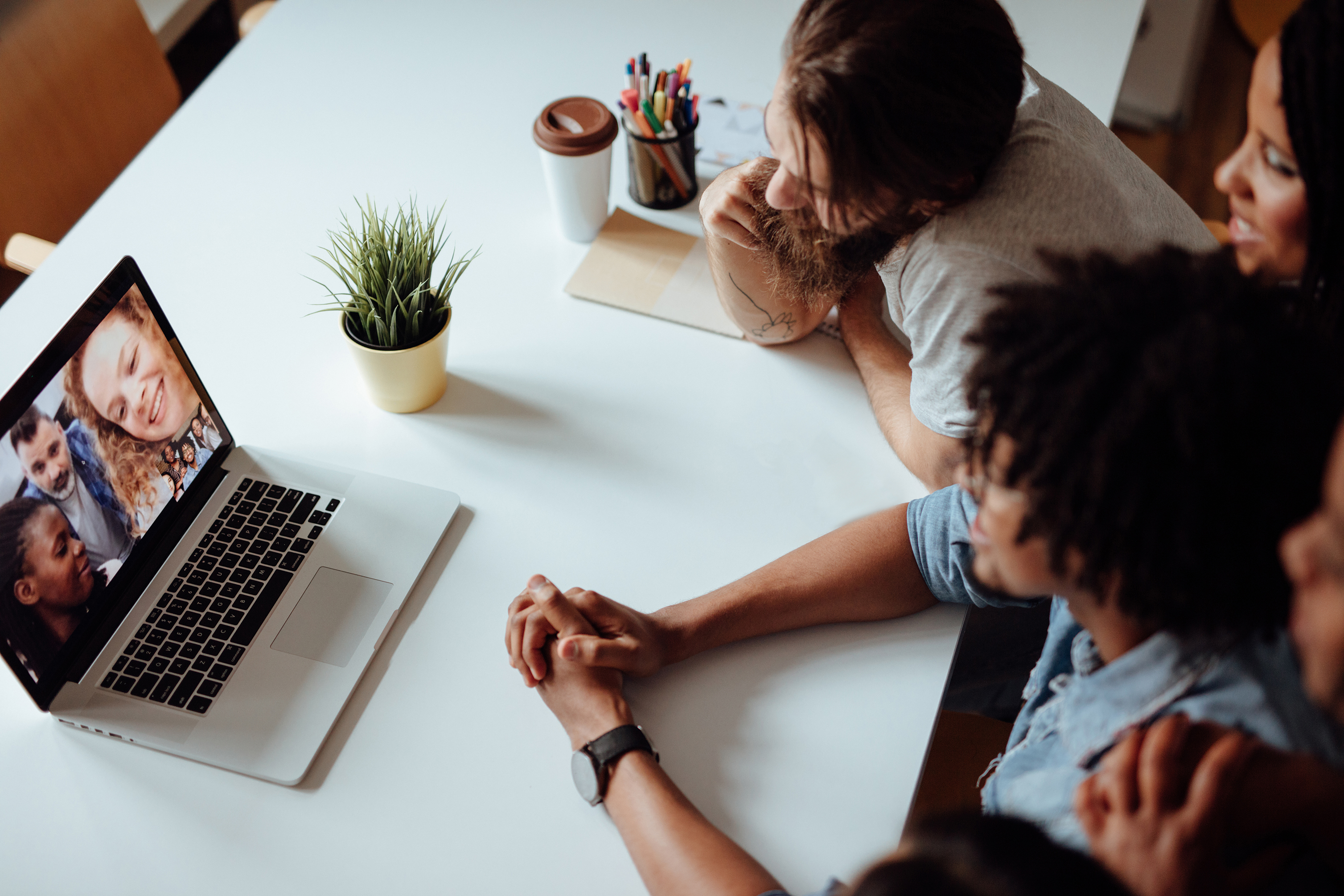 Uniform Law Commission created the Uniform Electronic Wills Act in 2019

To date, eight (8) states have enacted the Act, 

One state (Minnesota) enacted a “substantially similar” version of the Act

All other states have modified the act to comply with their jurisdictional requirements for the proper execution of a Will
ELECTRONIC WILLS ACTTECHNOLOGY IN ESTATE PLANNING
UNIFORM ELECTRONIC WILLS ACT
Western Region States Adoption of the UEWA









See, State Survey Electronic Wills, Dr. Gerry W. Beyer (Rev. February 26, 2024)
*Idaho is not in the Western Region, but the Author practices in this jurisdiction
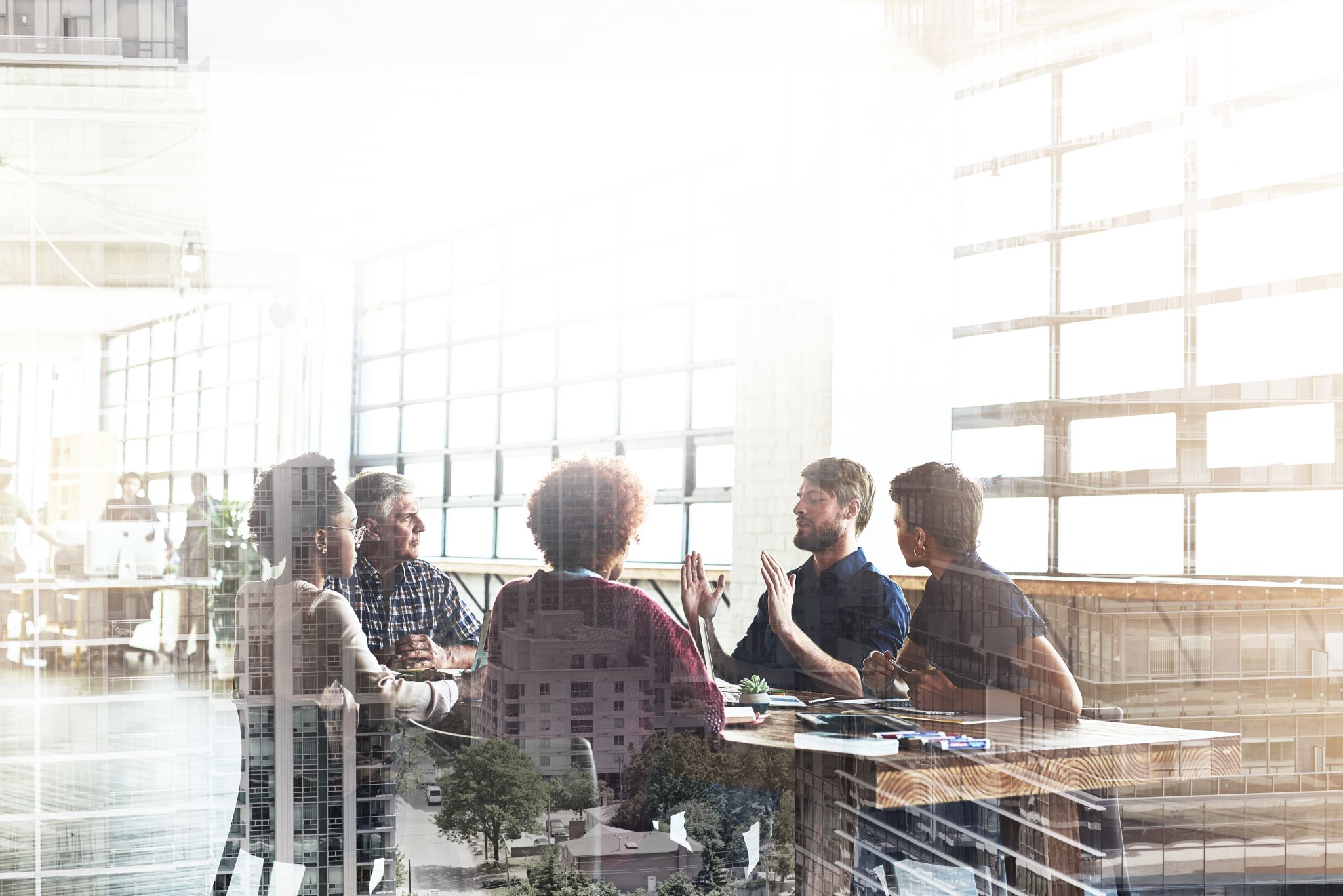 Electronic Wills ActTECHNOLOGY IN ESTATE PLANNING
Requirements for an "Electronic Will”
Contains the date and the electronic signature of the testator and which includes
Authentication characteristic of the Testator;
Electronic signature and seal of an electronic  notary public, placed thereon in the (either physical or electronic) presence of the Testator and in whose presence the Testator placed his or her electronic signature thereon; or
The electronic signatures of two or more attesting witnesses, placed thereon in the presence of the testator and in whose presence the Testator placed his or her electronic signature thereon. 
Electronic presence – the relationship of two or more individual communicating in real time to the same extent as if the individuals were physically present in the same location.
Risk – Testator cannot step away from the device during the signing
Electronic Wills ActTECHNOLOGY IN ESTATE PLANNING
Requirements for an "Electronic Will”
Electronic – relating to technology having electrical, digital, magnetic, wireless, optical, electromagnetic, or similar capabilities
Record 
Readable as text at the time of signing
A record is defined as “information that is inscribed on a tangible medium or that is stored in an electronic or other medium and is retrievable in perceivable form”
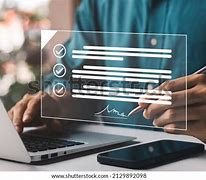 Electronic Wills ActTECHNOLOGY IN ESTATE PLANNING
Electronic Signature
What does it mean to “sign”?
With present intent to authenticate or adopt a record, to affix or logically associate with the record an electronic symbol, an electronic sound, or process. 
Examples of Electronic Signatures
Typing their name;
Signing with a Stylus; or
Using an electronic platform such as DocuSign to affix their signature to a record.
Electronic Wills ActTECHNOLOGY IN ESTATE PLANNING
Recent Controversies
In re Estate of Kittler, 303 A.3d 463, 2023 PA Super 180 (2023):
Electronic signature on Testator’s purported LWT did not meet requirements for “signature,” and thus, LWT could not be probated
Trotter v. Van Dyck, 103 Cal. App. 5th 126, 322 Cal.Rptr.3d 622 (2024):
Trustor’s writings on her estate documents (changing beneficiaries) were insufficient to constitute an amendment to the trust;
Writings did not fall within purview of electronic signature provisions of the Uniform Electronics Transaction Act (UETA);
Email did not adequately express intent to make a testamentry disposition; and
Questionnaire did not reflect intent to make a disposition of property
POWERS OF ATTORNEYMANAGING THE AFFAIRS OF OTHERS
Attorneys-in-fact owe fiduciary duties to their principals.  
More and more abuses of those duties by agents is leading to more and more litigation
Pool-O’Connor v. Guadarrama (2023) 90 Cal.App.5th 1014
Beneficiary of decedent’s trust successfully prosecuted a surcharge claim against successor trustee, who also served as attorney-in-fact, for improperly handling decedent’s finances.
 Attorney-in-fact’s conduct consisted of withdrawing funds from principal’s joint account, depositing principal’s funds into joint account and unilaterally gifting principal’s funds to attorney-in-fact.
The Court reviewed each instance of attorney-in-fact’s misconduct and analyzed the applicable duty under the Probate Code for each act to find that the attorney-in-fact significantly breached his fiduciary duties to the decedent.
POWERS OF ATTORNEYMANAGING THE AFFAIRS OF OTHERS
Lessons of Pool-O’Connor v. Guadarrama (2023) 90 Cal.App.5th 1014:
Instructions/wishes of a principal must be in writing
Estate of Huston (1997) 51 Cal.App.4th 1721
No matter how much evidence the attorney-in-fact has that the act conformed to the actual intent of the principal, it must be in writing. 
Authority and powers outlined in the document control
Schubert v. Reynolds (2002) 95 Cal.App.4th 100
Personal charges of attorney-in-fact are improper
Cartwright v. Batner (2014) 15 N.E.3d 401 (Ohio)
Does the POA actually contain the authority
Hutcheson v. Eskaton Fountainwood Lodge (2017) 17 Cal.App.5th 937
The court concluded that the admission of the principal to the residential care facility was a health care decision and was not authorized by the financial POA or California law for financial POA’s. 
Case example of nursing home failing to read the POA and the attorney-in-fact acting beyond the rights provided
See also Batlle v. AG Redlands, LLC 2024 WL 1693984
POWERS OF ATTORNEYMANAGING THE AFFAIRS OF OTHERS
Conservator’s powers:  
OR §127.005(c)(5) and Ariz. Rev. Stat. § 14-5503  -  If a conservator is appointed for a principal, the agent shall account to the conservator, rather than to the principal, for so long as the conservatorship lasts. The conservator has the same power that the principal would have to revoke, suspend or terminate all or any part of the power of attorney. 
This is not the case in CA (Prob. Code §4206) or WA (RCW §11.130.435(4).  The Court must terminate the POA powers, but a conservator can request an accounting. 
Agent’s powers relating to trust assets:
California Probate Code section 4264 requires a specific grant of authority for the agent to fund, modify or revoke trusts.  Washington Revised Code section 11.125.240(2) allows an agent to make transfers of property to any trust without a specific grant of authority if the transfer benefits the principal alone and does not have dispositive provisions that differ from provisions governing the property.
POWERS OF ATTORNEYMANAGING THE AFFAIRS OF OTHERS
Balance between broad authority and remedies for abuse in statutes:
California Probate Code sections 4235 and 4451-4464 and Washington Revised Code section 11.125.250 provide for general grants of authority.
California Probate Code sections 4540 and 4541, Washington Revised Code section 11.125.160, and Arizona Revised Statutes section 14-5506 provide various mechanisms for enforcing the rights of the principal, attorney-in-fact and third parties. 
California Probate Code section and Washington Revised Code section 11.125.230 provide that the remedies listed in the power of attorney statutes are not exclusive, leaving room for additional enforcement mechanisms.
POWERS OF ATTORNEYMANAGING THE AFFAIRS OF OTHERS
Notice of Irrevocability
Accountings
Notice of Proposed Action 
Drafting tips
Evaluate your client’s estate planning to determine if any additional powers are desired or needed – such as exercising a power of appointment, amending a trust
Talk about disputes among children or others and ways to draft to curb them
Challenges about skimming v. theft 
Equal gifting
Special assets with special authority
SPENDTHRIFT TRUST STATUTES
WHAT IS A SPENDTHRIFT TRUST?

A trust containing a provision that bars the voluntary or involuntary transfer of a beneficiary’s equitable interest

The effect of a Spendthrift Trust is to bar the trustee from paying to a creditor of a beneficiary any part of the benefit that is subject to the provision.

Exceptions:
Claims brought by children or former spouses of the trust beneficiary seeking past-due child support or alimony
Claims brought by creditors of a beneficiary who also is the Settlor.
Spendthrift trustsprotecting assets for future generations
Western Region* Spendthrift Trust Laws
Self-settled Spendthrift trustsprotecting assets for future you
Self Settled Spendthrift Trusts
Domestic Asset Protection Trusts (“DAPT”) – irrevocable trust with an independent trustee who has absolute discretion to make distributions to a class of beneficiaries including the Settlor.
Currently, there are 20 states allowing for the formation of a DAPT
Western Region States including Alaska, Hawaii, and Nevada
Arizona, Idaho and Oregon are non-DAPT states with Various Self-Settled Techniques
Uniform Voidable Transactions Act
Enacted in 22 states
Western Region States include California, Idaho, Washington
See, generally, Thirteen ACTEC Comparison of the Domestic Asset Protection Trust Statutes (Aug. 2022); David G. Shaftel
Self-settled Spendthrift trustsprotecting assets for future you
Attacks on Self-Settled Spendthrift Trusts
Exceptions to Self-Settled Trusts – Public Policy
Support for Spouse or Children 
Legal Obligation v. Debt
Provision of “Necessaries” of Life in the form of goods and services
Medicaid reimbursements
Federal or state claims for income or death taxes or other liabilities
Trustee/beneficiary breach of fiduciary duties
Jurisdictional Challenges
R2d Conflicts of Law § 273 (Settlor chosen jurisdiction) v. §  270 (Strong Public Policy of Settlor’s state of residency)
Fraudulent Transfers
Estate and Gift Tax Issues
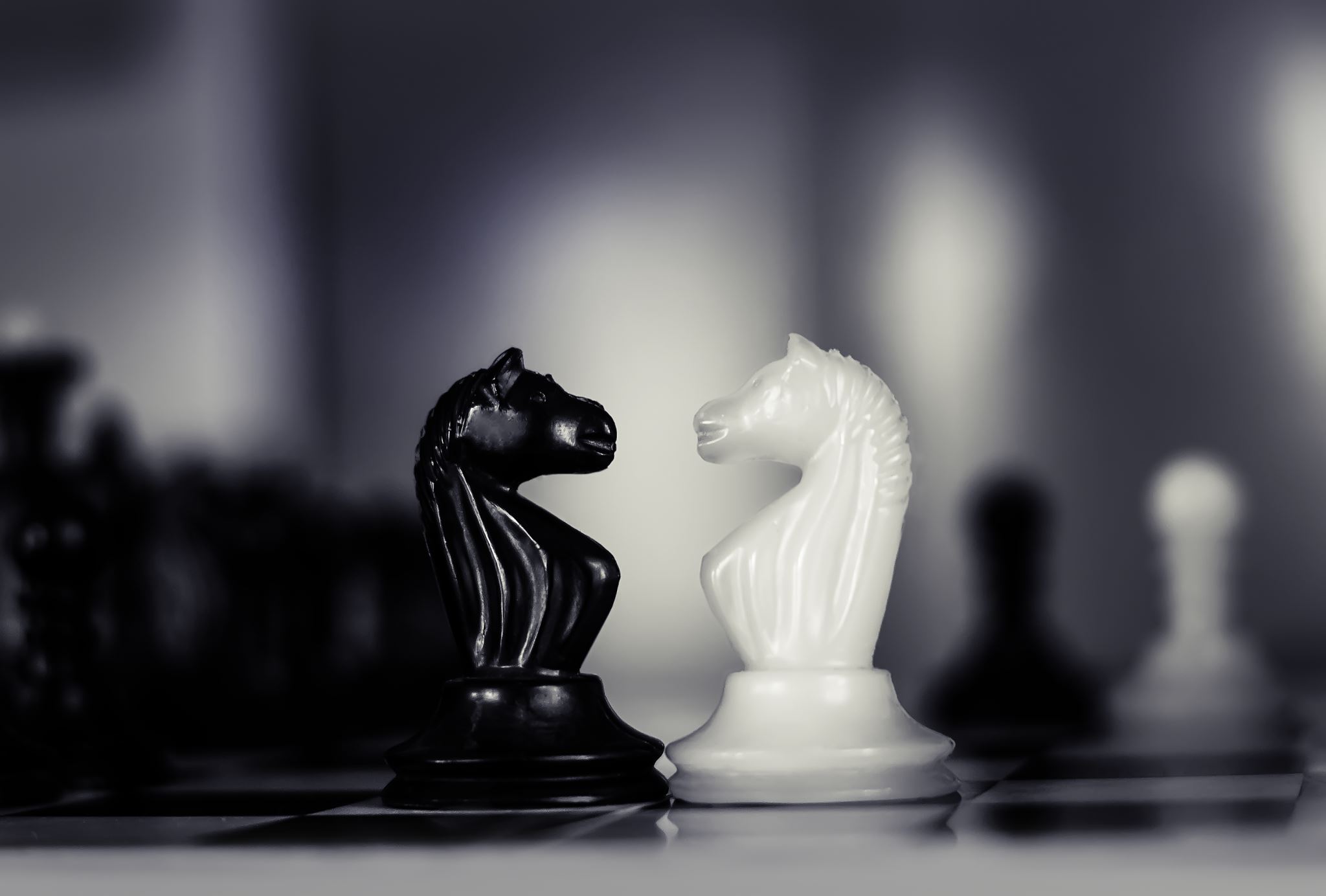 LOOKING DOWN THE ROAD
Electronically executed documents
Family Trust Company Litigation: 
Disputes among directors of family trust companies. 
Intersection between corporate rules/governance of family trust companies in internal workings and fiduciary duties of the family trust company as trustee. 
Uniform Directed Trust Act
Enacted in 21 states including: California, Washington, Montana, Utah, Colorado and New Mexico.
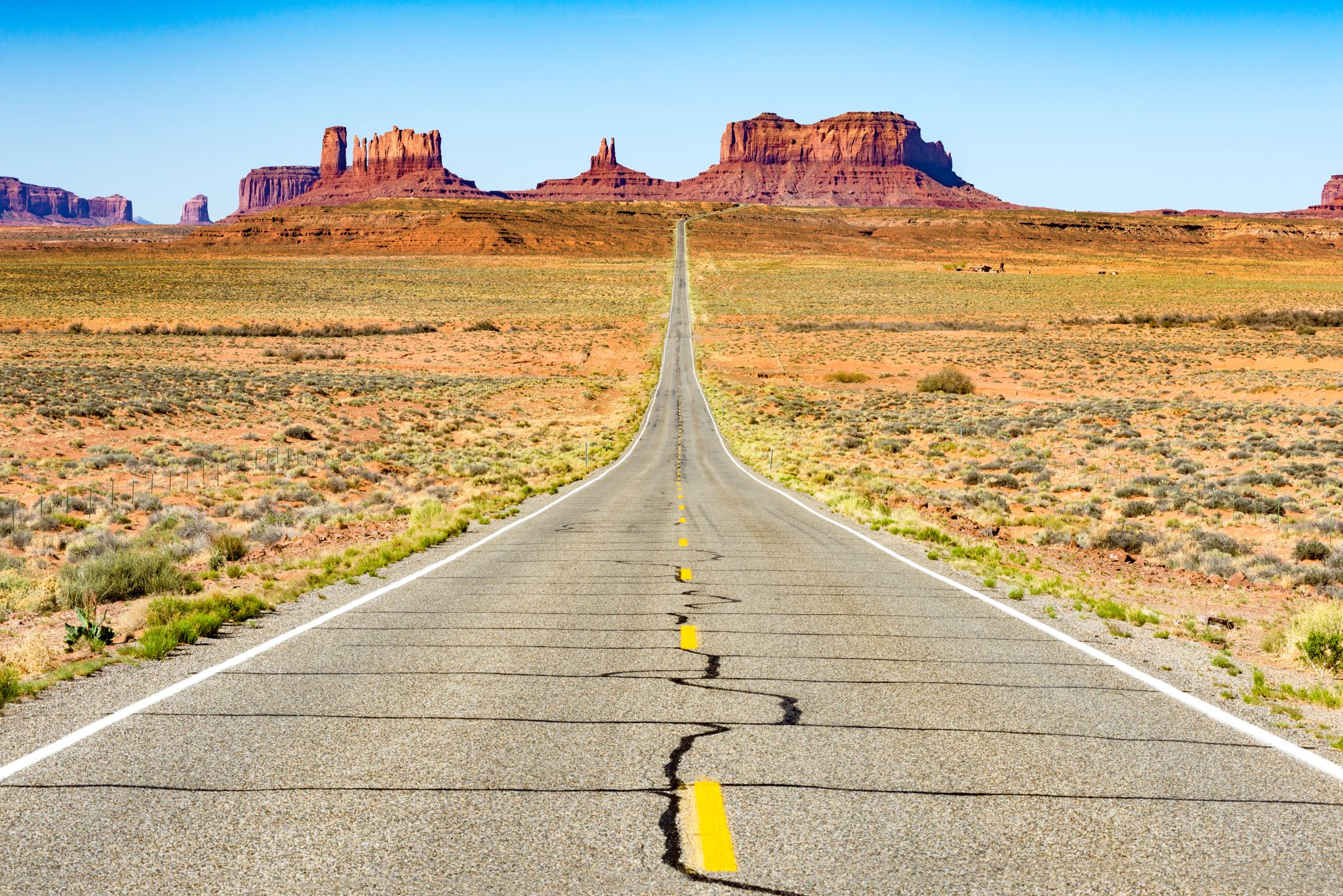 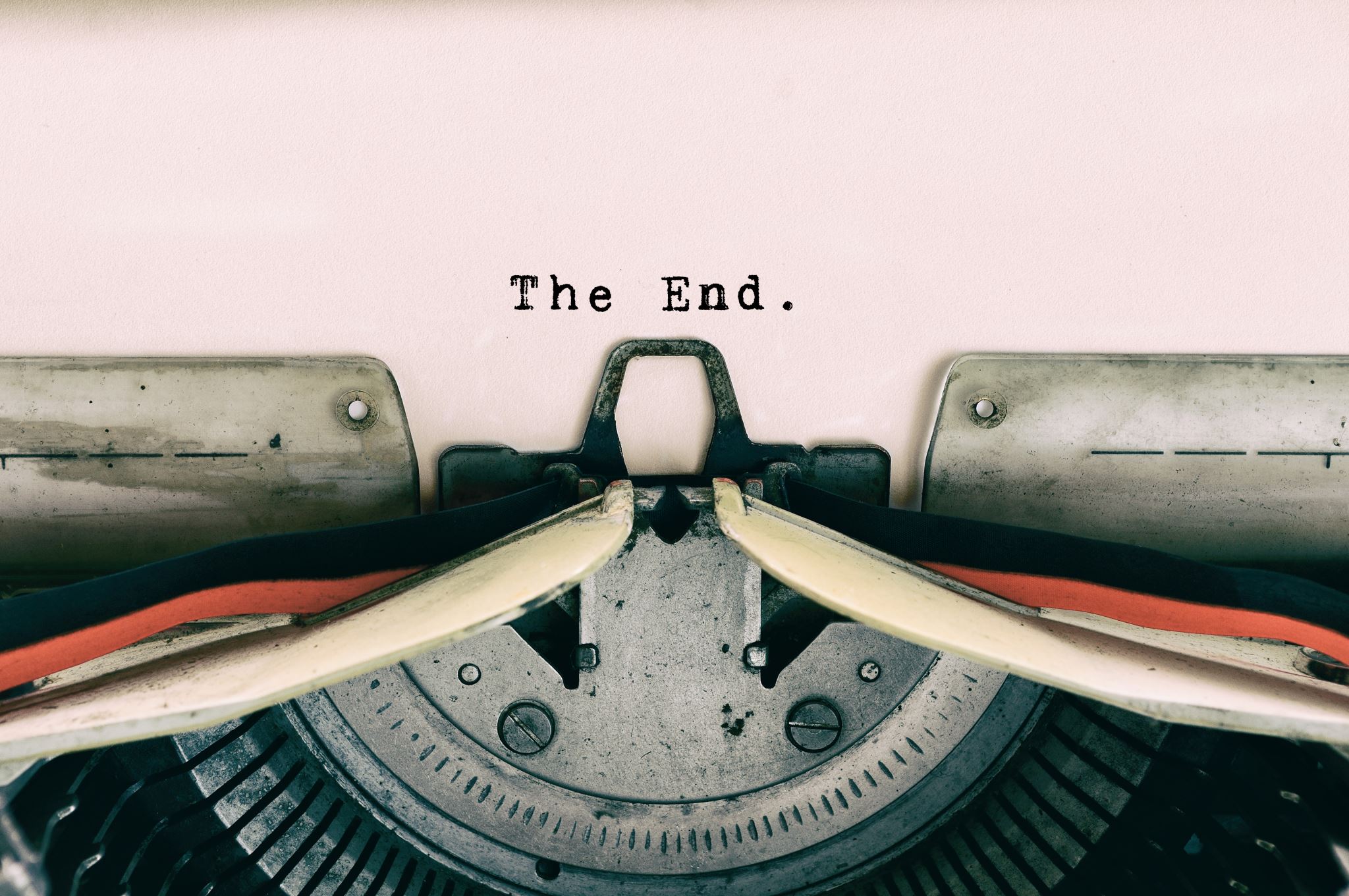 QUESTIONS?